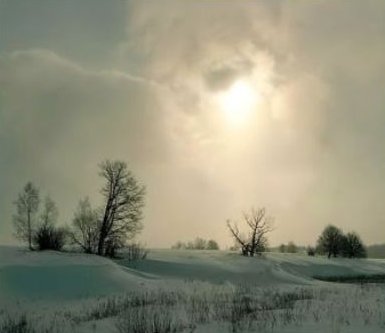 Урок русского языка в 4 классе по теме: «Обобщение знаний о падежах»
Учитель начальных классов
МОУ «Белоярская СОШ №3»
Гавриленко Т.Ф.
Декабрь – студень, студный, стужайло.
Декабрь год кончает, зиму начинает.
Декабрь – стужайло на всю зиму землю студит.
Декабрь и замостит, и загвоздит, и саням ход даст.
7 декабря – Катерина – санница.
7 декабря на Руси отмечали день святой Екатерины. В народе называли этот      праздник: Катерина – санница. В этот день устраивались гонки на санях.
Игра «Чьи сани первые?»
Игра «Снежный ком»
    
Мороз щипал.
14 декабря – Наум – грамотник.
14  декабря – день Наума грамотника, который был покровителем ребят – учеников. «Батюшка Наум, наведи меня на ум», - просили ребятишки.
Грамоте учиться – 

Без грамматики 

С грамотой вскачь, 

Неграмотный -
не выучить математики.

слепец.

всегда пригодится.

без грамоты хоть плачь.
Проверка:
Грамоте учиться – всегда пригодится.

Без грамматики не выучить и математики.

С грамотой вскачь – без грамоты хоть плачь.

Неграмотный – слепец.
25 декабря – Спиридон – поворот, Спиридон – солнцеворот.
25 декабря – Спиридон – поворот, Спиридон – солнцеворот. «После Спиридона, хоть на воробьиный скок, да прибудет денек», - говорили в народе.
        С 26 декабря наблюдали за погодой в течение 12 суток, считая, что каждый день покажет погоду одного месяца следующего года: 26 декабря  соответствует январю, 27 – февралю, 28 – марту и т.д. до рождества – 7 января. Начинали готовиться к  Рождеству.
Сочиним загадку о снежинкеНапример:
Домашнее задание.
       Составить и записать предложения со словом зима, используя его в разных падежах.
Ресурсы
Материалы сайта
http://12mesyatcev.ru/